การรวบรวมและจัดทำข้อมูลสนับสนุน (ร่าง) แผนการปรับตัวต่อการเปลี่ยนแปลงสภาพภูมิอากาศแห่งชาติ
ภายใต้โครงการสนับสนุนการจัดทำแผนการปรับตัวต่อการเปลี่ยนแปลงสภาพภูมิอากาศในมิติการจัดการความเสี่ยง 
(Risk-based National Adaptation Plan – Risk NAP Project)
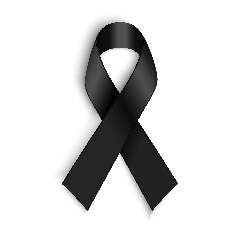 18 เมษายน 2560 โรงแรมเซ็นจูรี่ กทม.
Thailand’s National Adaptation Plan (NAP) Processes
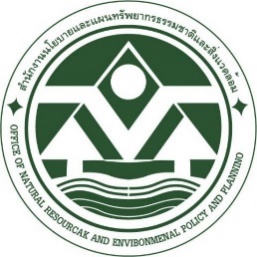 Kollawat Sakhakara, Ph.D. 
Climate Change Coordination and Management Division
Office of Natural Resources and Environmental Policy and Planning
Ministry of Natural Resources and Environment
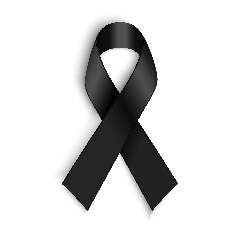 Climate change situation in Thailand
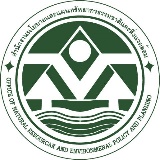 Total GHG Emissions Excluding Land-Use Change and Forestry - 2013 (MtCO₂e‍)
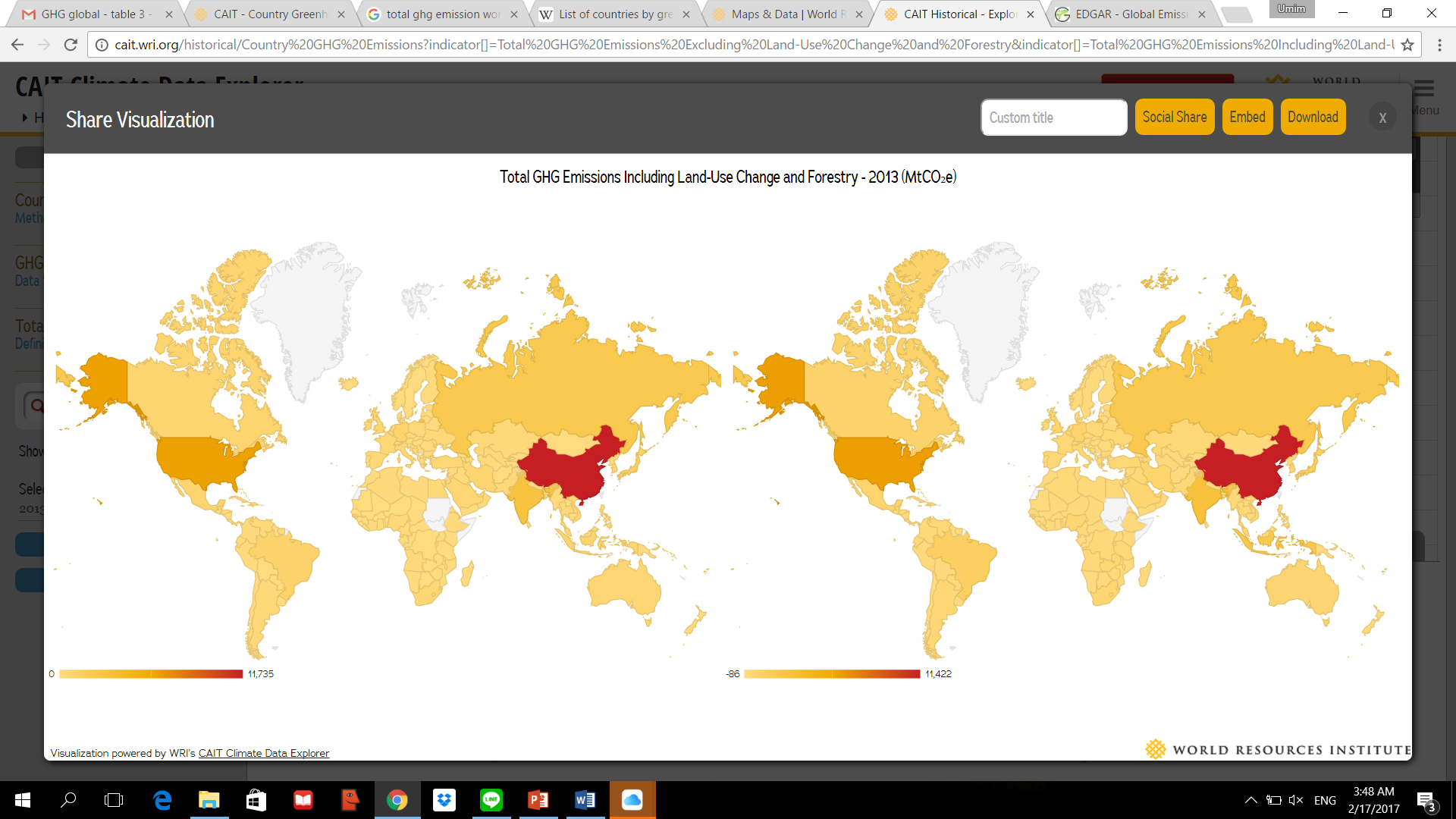 Source: World Resources Institute
21.02.2017
[Speaker Notes: - Total GHG Emissions Excluding Land-Use Change and Forestry - 2013 (MtCO₂e‍)]
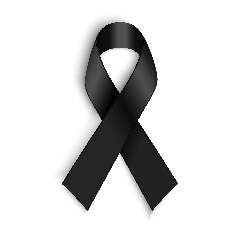 Climate Change Situation in Thailand
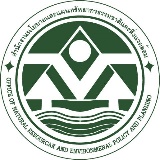 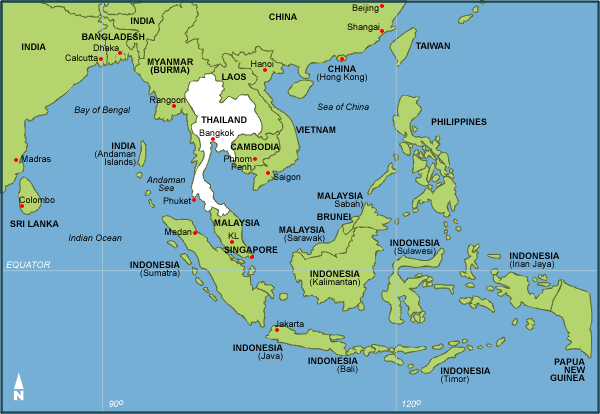 Thailand is ranked 10th globally for the country impacted by climate change
Thailand is ranked 22nd globally for the country emitting GHGs
Climate projections:
The uncertainty of rainfall patterns
Extreme flood and drought
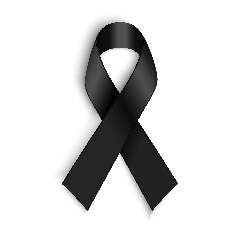 Conditions and Situations
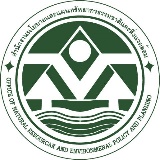 Based on scientific research
Explanation of past events + future projections
 based on belief that climate change is real
 focus on the principle of prevention, not cure
Assess situations and be prepared + prevent
 national integrated planning and implementation
[Speaker Notes: 3 Key works adaptation aspect plays an important role with concerns over rural issues]
Capacity Building
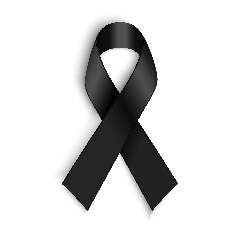 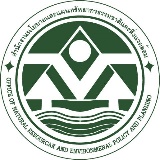 Climate Change Master Plan 2015-2050
CCMP 3-Key Approaches
CCMP Vision : 2050
แผนแม่บทรองรับการเปลี่ยนแปลงสภาพภูมิอากาศ พ.ศ. ๒๕๕๘-๒๕๙๓
GHG Mitigation
Adaptation
“Thailand becomes a Climate Change Resilient and Low-Carbon Development Society Following Sustainable Development Pathway”
กระทรวงทรัพยากรธรรมชาติและสิ่งแวดล้อม
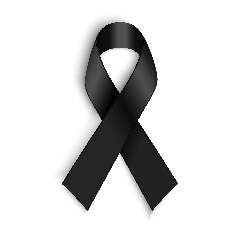 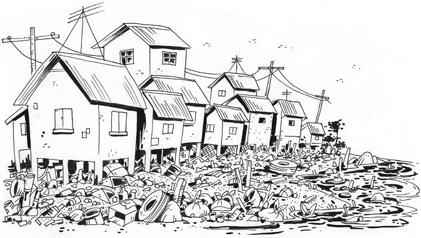 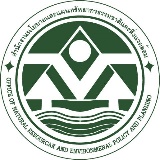 Climate Change Master Plan 2015-2050
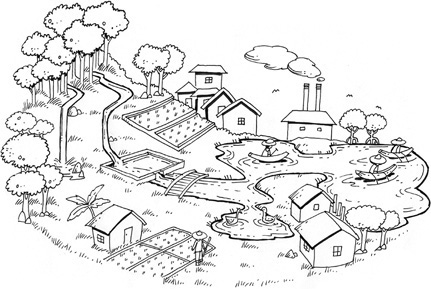 Climate change Adaptation
1. Flood & drought and water management
2. Agriculture and food security
3. Tourism
4. Public health
5. Natural resource management
6. Human settlement and security
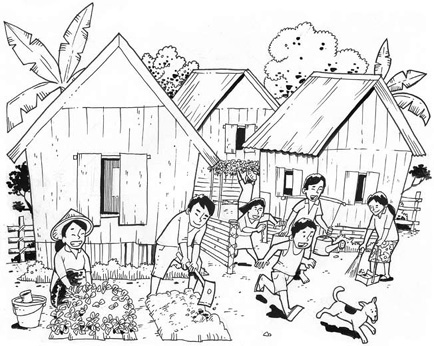 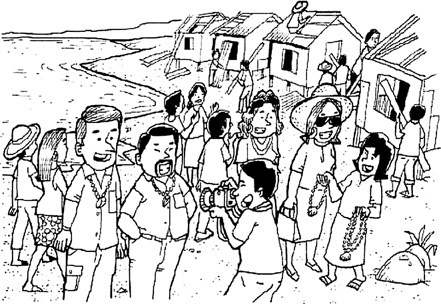 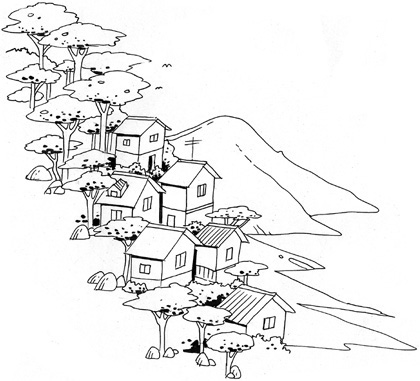 6
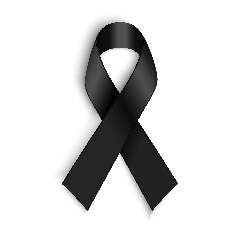 การดำเนินงานด้านการปรับตัว ฯ ปี 2558
“การวินิจฉัยอาการเจ็บป่วยของตนเอง”
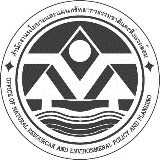 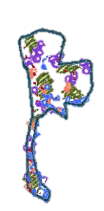 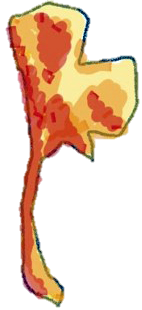 Vulnerability database
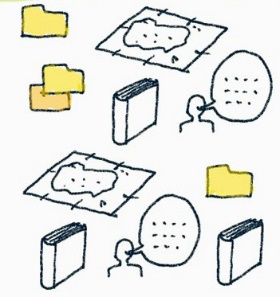 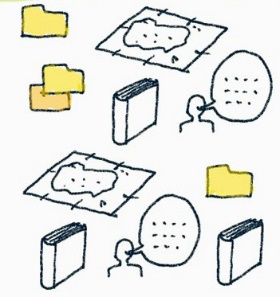 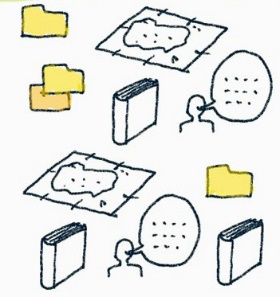 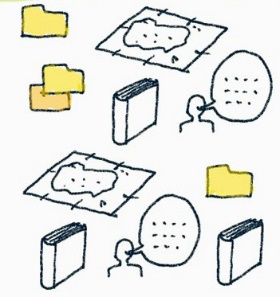 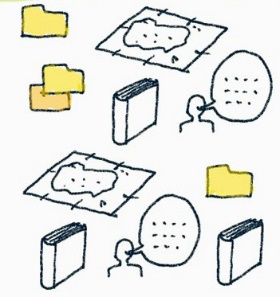 3. Suggestions of drafting NAP
2. Vulnerability Maps
Gaps and Needs
Priority List
Methodologies
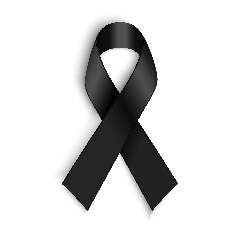 การดำเนินงานด้านการปรับตัว ฯ ปี 2559
“การรวบรวมยารักษาและร่างข้อแนะนำ”
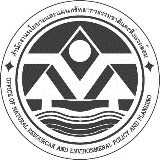 National Archives of 
Adaptation Methodologies
Existing Knowledge/Methods
(1st DRAFTED)
NAP
Royal Projects
Local wisdom
Technologies
R & D
Co-benefit
Participation
Preparation Plan
Grouping
Int’l projects
Research & Studies
Int’l Funded Projects
Innovation
Recovery Plans
Beliefs
Government projects
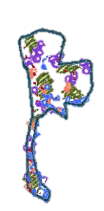 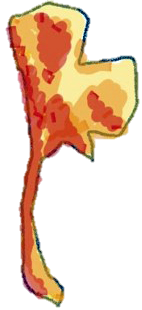 1st NAP Revision
Gaps & Needs
Vulnerability Database
1st, 2nd, 3rd,…
Projected Vulnerability Circumstance
Prioritizing
Suggestions of drafted NAP
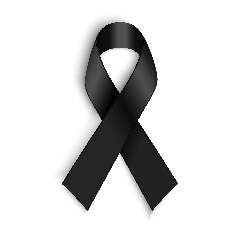 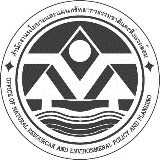 แผนงานการดำเนินงานด้านการปรับตัว ฯ ปี 2558-64
2015-16
2017
2018-21
1. NAP Approved by NCCC 
2. Database and M & E system
3. Implementation of 1st NAP
1. Final drafted NAP
2. Guideline of NAP implementation
1. VA Report
2. 1st Drafted NAP
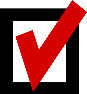 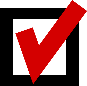 1. Identification of sectorial Vulnerability based on geographical locations
2. Databases of adaptation options 
3. Framework of NAP implementation
1. Pilot area Implementation of Drafted NAP  
2. Integration of drafted NAP in priority sectors
3. Working group formation
1. Ministerial plans integration 
2. Mainstream in Local plans and actions
3. Research and development centers
4. Knowledge and training centers
5. National CC budgeting system
6. Climate change curriculum
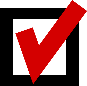 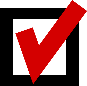 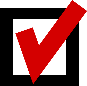 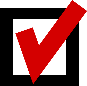 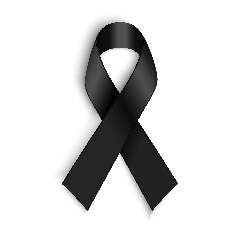 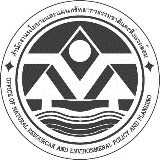 แผนงานการดำเนินงานด้านการปรับตัว ฯ ปี 2558-64
GIZ: 
Risk-Based NAP
2015-19
UNDP: NAP
2560-64?
GSEI: EU
 2016-2021
UNDP: CCBA
2560
1. Formulation and implementation of NAP
   1.1NAP in 4 pilot areas
   1.2 NAP integration in line ministries’ plans
2. Final drafted NAP
3. Guidelines for NAP integration 
4. M & E system 
(built upon results from pilot areas)
1. Tools for government sector to analyzing cost and benefits of climate change at project level
 
2. Suggestion for proper budget allocation
1. Marine and coastal area study on CC impacts risks,  adaptation options.

2. NAP implementation in pilot areas

3. M&E framework for marine and costal sectors
1.Training curriculum for local communities

2.Awareness raising and capacity building for local communities

3.Local Adaptation Plans & Actions
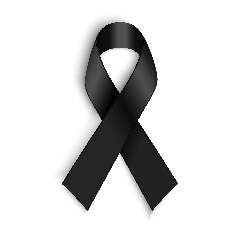 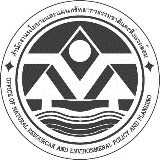 แผนงานการดำเนินงานด้านการปรับตัว ฯ ปี 2558-64
TRF (MOU) + 
NRCT
2016-21+
MOEJ: 
RRCAP-AIT
2017
MOEJ: 
JICA-ADAP-T
2016-20
TGO: CITC
2017-20
1. Local academic research and studies on adaptation measures

2. Databases, information, and recommendation for national policy making agencies

3. Adaptation options
1. Alignment of CC research & studies’ grant provision
 
2. Disclosure of info + data

3. Other academic supports
1. Training curriculum for municipalities
 
2. Training curriculum:  (Training of Trainers)
(PEO & REO officials

3. CC Adaptation center and knowledge sharing platforms for ASEAN
1. M & E framework for adaptation implementation under NAP

2. One pilot area
Application
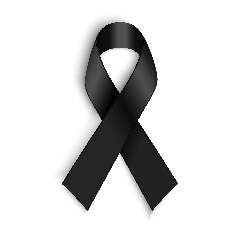 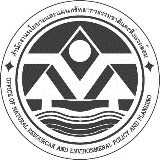 แผนงานการดำเนินงานด้านการปรับตัว ฯ ปี 2558-64
GIZ: Risk-Based NAP
UNDP: CCBA
MOEJ: RRCAP
TRF(MOU) +NRCT
UNDP: NAP
TGO: CITC
GSEI: EU
JICA-ADAP-T
NAP 
Implementation
Final 
dft NAP
1st 
dft NAP
VA
Report
NAP Guideline
Database 
M&E
Approved 
NAP
1. Pilot areas Implementation
   of Drafted NAP  
2. Integration of drafted NAP
   in priority sectors
1. Ministerial plans integration 
2. Mainstream in Local plans
   and actions
3. National CC budgeting syst.
1. Research and development
   centers
2. Knowledge and training centers
3. Climate change curriculum
1. Identification of V.
2. Adaptation options 
3. Framework of NAP
   implementation
2017
2018
2019- 2021
2015-16
12
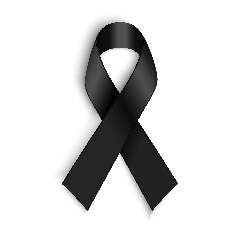 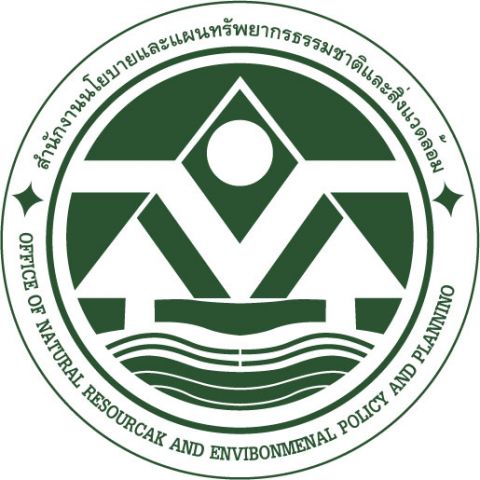 ขอบคุณครับ


สำนักงานประสานการจัดการการเปลี่ยนแปลงสภาพภูมิอากาศ
สำนักงานนโยบายและแผนทรัพยากรธรรมชาติและสิ่งแวดล้อม
กระทรงทรัพยากรธรรมชาติและสิ่งแวดล้อม
ถนนพระรามที่ 6 แขวงสามเสนใน เขตพญาไท กทม. 10400
T/F: +66 2265 6692, +66 2265 6500 ext. 6842 ; www.onep.go.th
npcccommittee@gmail.com